Organización del Computador
Máquina de von Neumann
Jerarquía de Niveles
Inicios de la computación
Turing y Church sientan las bases teóricas de la computación
Máquina de Turing
consta de un cabezal lector/escritor y una cinta infinita en la que el cabezal lee el contenido, lo borra y en su lugar escribe un nuevo valor. Las operaciones que se pueden realizar en esta máquina se limitan a:
avanzar el cabezal lector/escritor para la derecha.
avanzar el cabezal lector/escritor para la izquierda.
Trabaja en base a un conjunto finito de estados
Un programa “cableado” del tipo (condición, acción)
Church: Lambda calculo 
Resultado equivalente para probar computabilidad
Base de los lenguajes funcionales
Máquina de Turing
El cálculo se efectúa a partir de una tabla de estados de la forma:
    	(estado, valor)  -> (\nuevo estado, \nuevo valor, dirección)
Ingresa a la tabla con el estado actual de la máquina y el caracter leído de la cinta, y se obtiene el valor a ser escrito en la cinta en la posición actual, la dirección en que se debe mover el cabezal, y el nuevo estado de la máquina.
Permite realizar cualquier cálculo que un computador digital sea capaz de realizar.

Máquina universal de Turing
Máquina capaz de simular el comportamiento de cualquier maquina (de Turing) a partir de un programa ingresado en la cinta
Una máquina de Turing
Definimos una máquina de Turing sobre el alfabeto {'0', '1'}, donde ‘0’ representa el símbolo blanco. 
La máquina comenzará su proceso situada sobre un símbolo "1" de una serie. 
La máquina de Turing copiará el número de símbolos "1" que encuentre hasta el primer blanco detrás de dicho símbolo blanco. 
Es decir, situada sobre el 1 ubicado en el extremo izquierdo, doblará el número de símbolos 1, con un 0 en medio. 
Así, si tenemos la entrada "111" devolverá "1110111", con "1111" devolverá "111101111", y sucesivamente.
El conjunto de estados es {s1, s2, s3, s4, s5} y el estado inicial es s1.
Una máquina de Turing
La tabla que describe la función de transición es la siguiente:
Otra forma de expresarla

S1,1  0,S2,D
S2,1  1,S2,D
S2,0  0,S3,D
S3,0  1,S4,I
S3,1  1,S3,D
S4,1  1,S4,I
S4,0  0,S5,I
S5,1  1,S5,I
S5,0  1,S1,D
Paso
Estado
Cinta
1
1
S1
1
-
-
-
1
2
S2
0
-
-
-
0
3
S2
0
1
-
-
0
4
S3
0
1
0
-
0
5
S4
0
1
1
-
1
6
S5
0
0
1
-
0
7
S5
1
0
1
-
1
8
S1
1
0
1
-
0
9
S2
1
0
1
-
1
10
S3
1
0
0
-
0
11
S3
1
0
0
1
1
12
S4
1
0
0
1
0
13
S4
1
0
1
1
0
14
S5
1
0
1
1
0
15
S1
1
1
1
1
Halted
Una máquina de Turing
La salida se obtiene directamente en la cinta:
El modelo de Von Neumann
Antes: programar era conectar cables… (ENIAC)
Hacer programas era mas una cuestión de ingeniería electrónica
Cada vez que había que calcular algo distinto había que reconectar todo.
Imaginen eso !
[Speaker Notes: Ya charlamos bastante sobre muchas cuestiones en forma un tanto superficial. Ahora intentaremos ahondar un poco en el modelo de cómputo, pero más en el modelo conceptual detrás de las computadoras que conocemos.
	De las implementaciones de computadoras, la ENIAC es la primera a la que se le puede llamar computadora de propósito general. Es decir que era programable para desarrollar cualquier tarea.]
John Von Neumann
1903 – 1957
Matemático
Publicó y publicitó la idea de programa almacenado en memoria
1945: “Primer Borrador de un Reporte sobre la EDVAC” 
EDVAC = Electronic Discrete VAriable Computer
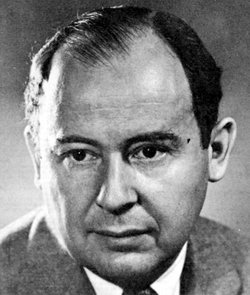 [Speaker Notes: John Von Neumann, matemático, es la persona conocida como el padre de la computadora moderna. La propuesta de Von Neumann es que una computadora debiera ser capaz de almacenar el programa que ejecuta de forma que esta no tenga que ser reprogramada cada vez que se desea resolver un problema particular. De alguna forma el concepto introducido por Von Neumann es el de memoria.]
Lineamientos del modelo Von Neumann
Los datos y programas se almacenan en una misma memoria de lectura-escritura
Los contenidos de esta memoria se acceden indicando su posición sin importar su tipo.
Ejecución en secuencia (salvo que se indique lo contrario).
Representación Binaria
[Speaker Notes: Sobre la base de la propuesta de Von Neumann se articula el modelo de Von Neuman cuyos lineamientos son:...]
Estructura de una máquina von Neumann
[Speaker Notes: En esta transparencia podemos ver en forma gráfica lo que hoy se conoce como modelo de Von Neumann.]
Características principales
3 componentes principales:
CPU:
Unidad de Control, Unidad aritmético lógica (ALU), Registros
Memoria principal:
Almacena programas y datos
Sistema de Entrada/Salida
Conecta con el mundo exterior
Procesamiento secuencial de instrucciones
Datos binarios
Un sistema de interconexión
Conecta la memoria y unidad de control mediante un camino único (ya sea físico o lógico).
Este camino único fuerza la alternación entre ciclos de lectura y ejecución.
Por eso se lo suele citar como el cuello de botella de Von Neumann
[Speaker Notes: Se tiene una CPU conteniendo la unidad aritmética lógica, una unidad de control que será la encargada de llevar a cabo la ejecución secuencial de los programas y un conjunto de registros. Fuera de ella se tiene una memoria en la que se almacenarás programas y datos y un sistema de I/O, todo conectado a través de buses.
	Debe destacarse que en este modelo el tiempo se repartirá entre ejecución y lectura de datos de memoria, lo que se conoce como cuello de botella de Von Neumann.]
CPU
Unidad de Control (UC)
Controla comunicaciones
Interpreta instrucciones 
Decodifica y Ejecuta instrucciones.
Puede ser programada por 
    hardware (cableada) y microprogramada
    (varias microinstrucciones por  instrucción)
Ritmo de ejecución

Unidad Aritmético Lógica (ALU)
Realiza operaciones matemáticas 
     y lógicas
Operaciones aritméticas
Funciones lógicas: numéricas y puras o de nexo
Desplazamientos y rotaciones de datos
[Speaker Notes: Como dijimos antes, la CPU está compuesta por una unidad de control cuyas tareas principales son:...
	Y la ALU, que se ocupa de:...]
CPU
Registros
Almacenan datos binarios
Acceso rápido
Tamaño fijo 
De propósito general 
    (programas) 
Específicos 
Acumulador
Program counter
Puntero a memoria
DataPath
Conexionado interno que comunica la UC con las otras unidades y registros. 
Mueve datos entre los diferentes componentes
Controlado por un reloj.
[Speaker Notes: Los registros tienen las siguientes propiedades:...
	Y se conoce como DataPath a los canales a través de los cuales la información fluye entre las partes constitutivas de la CPU.]
Ciclo de instrucción
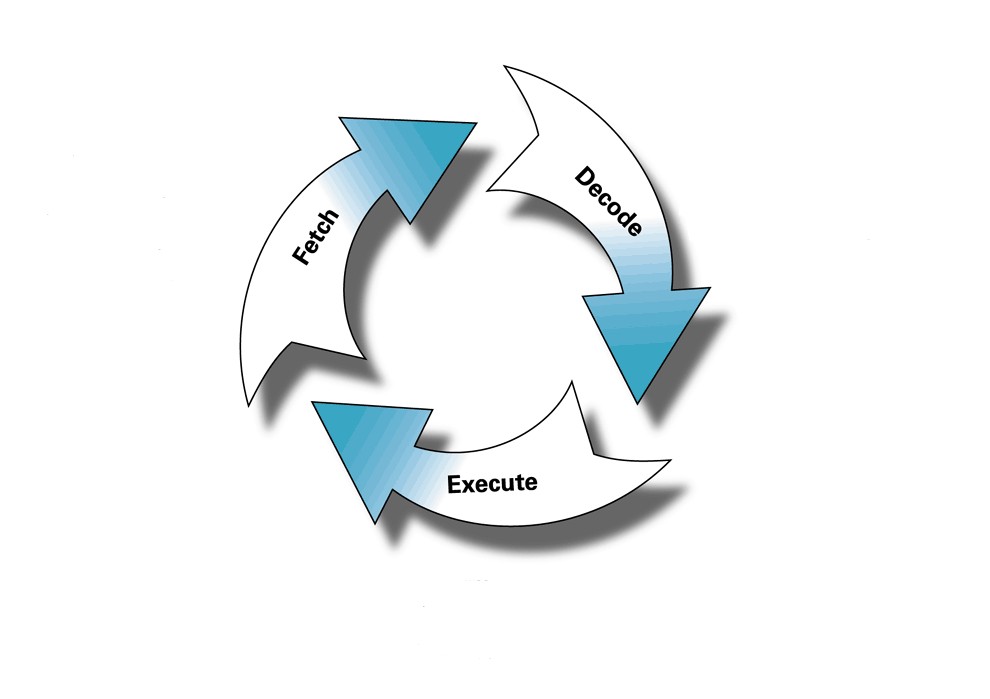 1.	Recuperar la siguiente instrucción desde memoria (apuntada por el program counter) y luego incrementar el program counter.
2.	Decodificar el patrón de bits en el registro de instrucción IR
3.	Ejecutar la instrucción indicada en el registro de instrucción IR
[Speaker Notes: Una de las principales cuestiones a aprender, y que siempre debemos tener en la cabeza es lo que se denomina el ciclo de instrucción. Este es el esquema básico a partir del cual se lleva a cabo la ejecución de un programa. Es decir que son las reglas básicas de funcionamiento de una comutadora.]
Ciclo de Ejecución
UC obtiene la próxima instrucción de memoria (usando el registro PC)
Se incrementa el PC
La instrucción es decodificada a un lenguaje que entiende la ALU
Obtiene de memoria los operandos requeridos por la instrucción
La ALU ejecuta y deja los resultados en registros o en memoria
Volver al paso 1
[Speaker Notes: Veamos esto un poco más en detalle. Durante la etapa de Fetch la unidad de control recupera la instrucción apuntada por el PC y luego lo incrementa para que quede apuntando a la instrucción siguiente. En la etapa de Decode, se guardan los bits correspondientes al código de instrucción en un registro, y se decodifica este código para determinar qué instrucción que realizará la ALU; luego, se recuperan los operando de memoria. Durante la etapa de Execute, la ALU realiza la operación solicitada entre los operandos leídos, y se guarda el resultado en donde corresponda. Finalmente, se vuelve al comienzo.]
Ciclo de ejecución
La unidad de control toma la próxima instrucción de memoria usando el “contador de programa” (o RPI) que contiene la dirección donde esta la próxima instrucción.
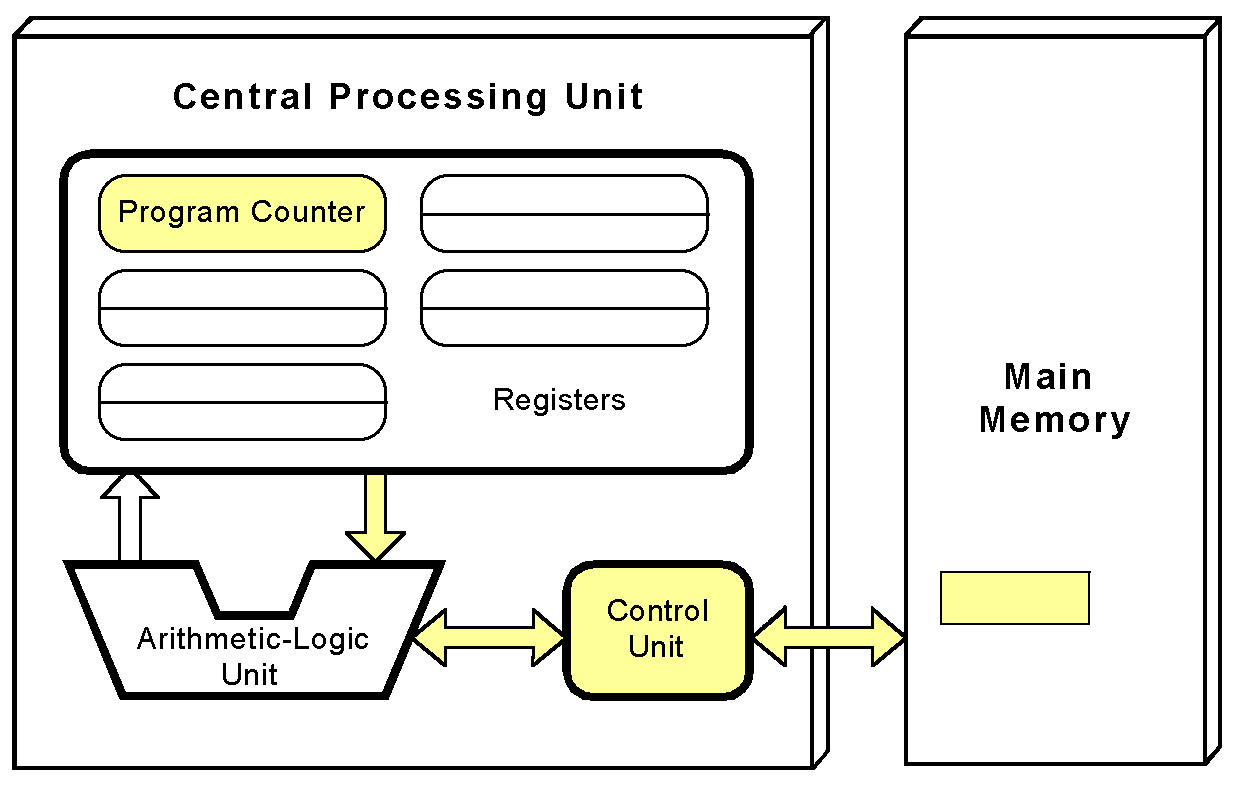 [Speaker Notes: Graficamente...]
Ciclo de ejecución
La instrucción es decodificada a un lenguaje que entiende la ALU (unidad aritmética lógica).
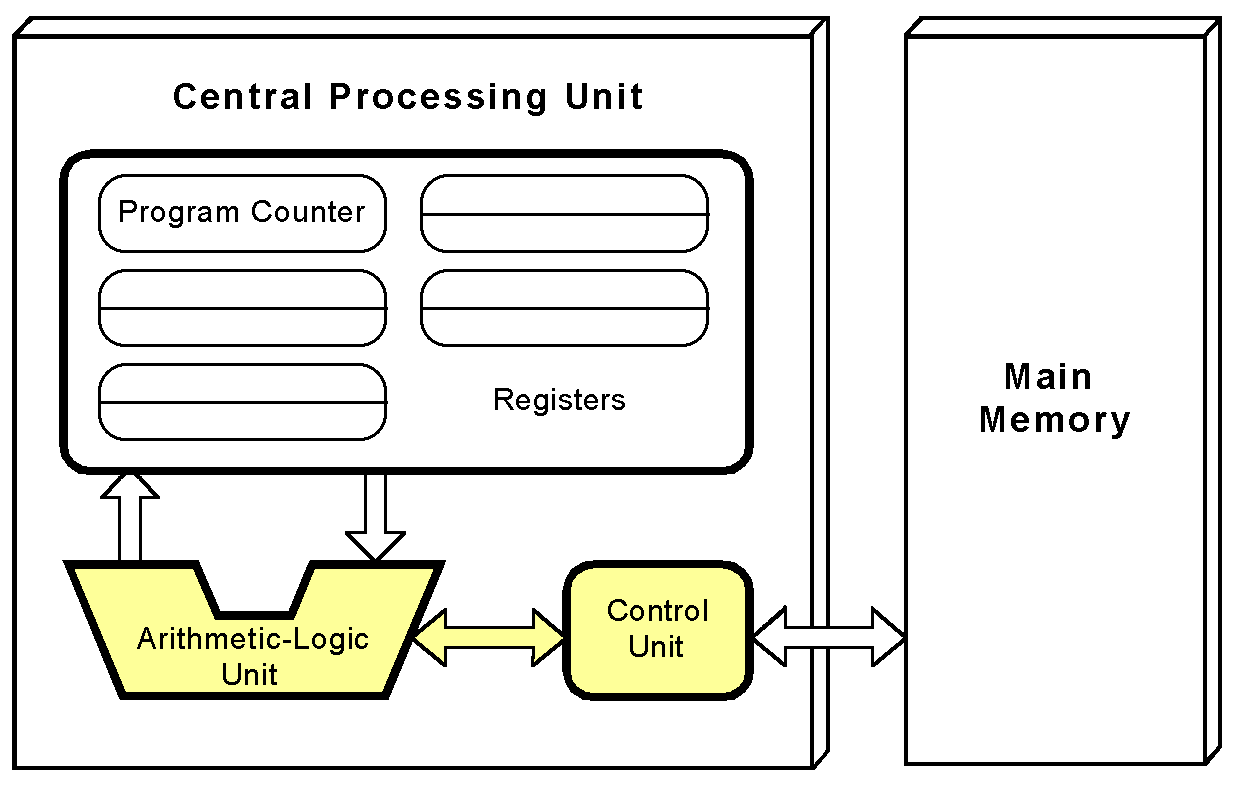 Ciclo de ejecución
Cada operando requerido para ejecutar es tomado desde  la memoria principal y ubicado en registros dentro de la CPU.
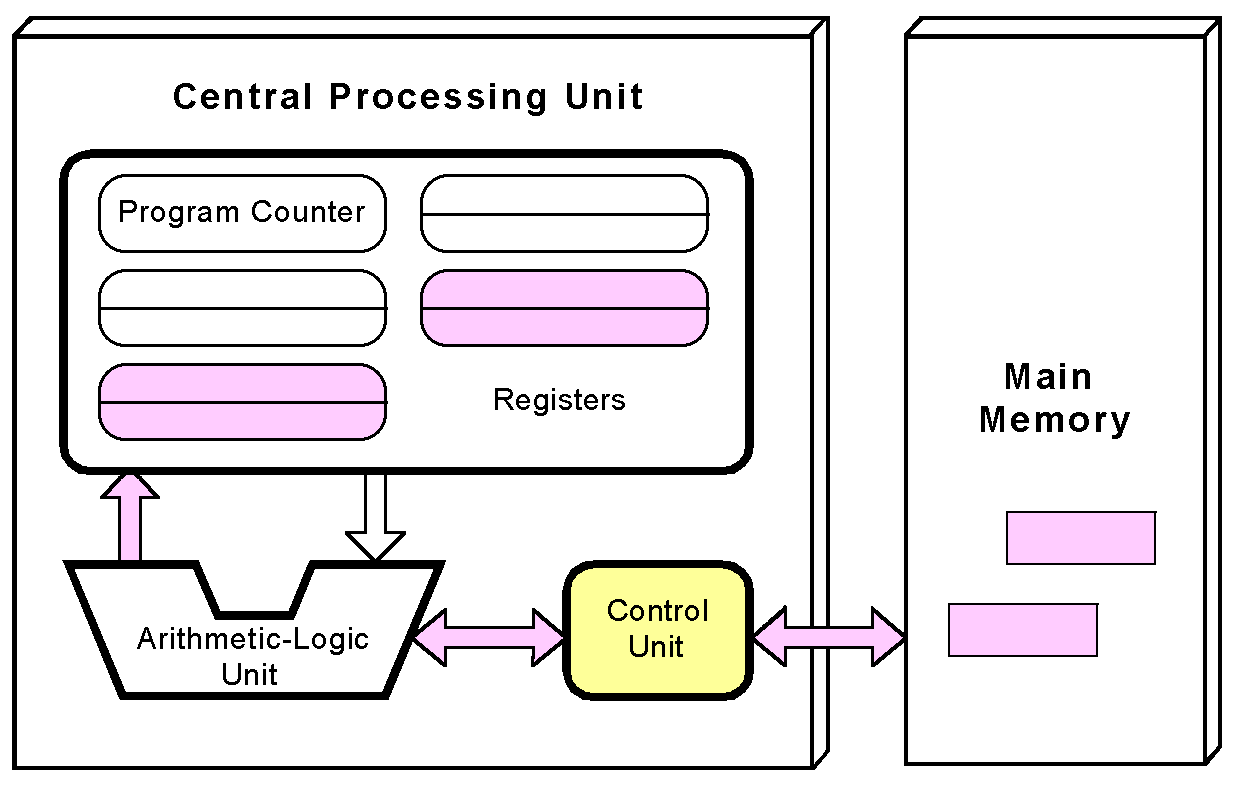 Ciclo de ejecución
La ALU ejecuta la instrucción y coloca los resultados en registros o en memoria.
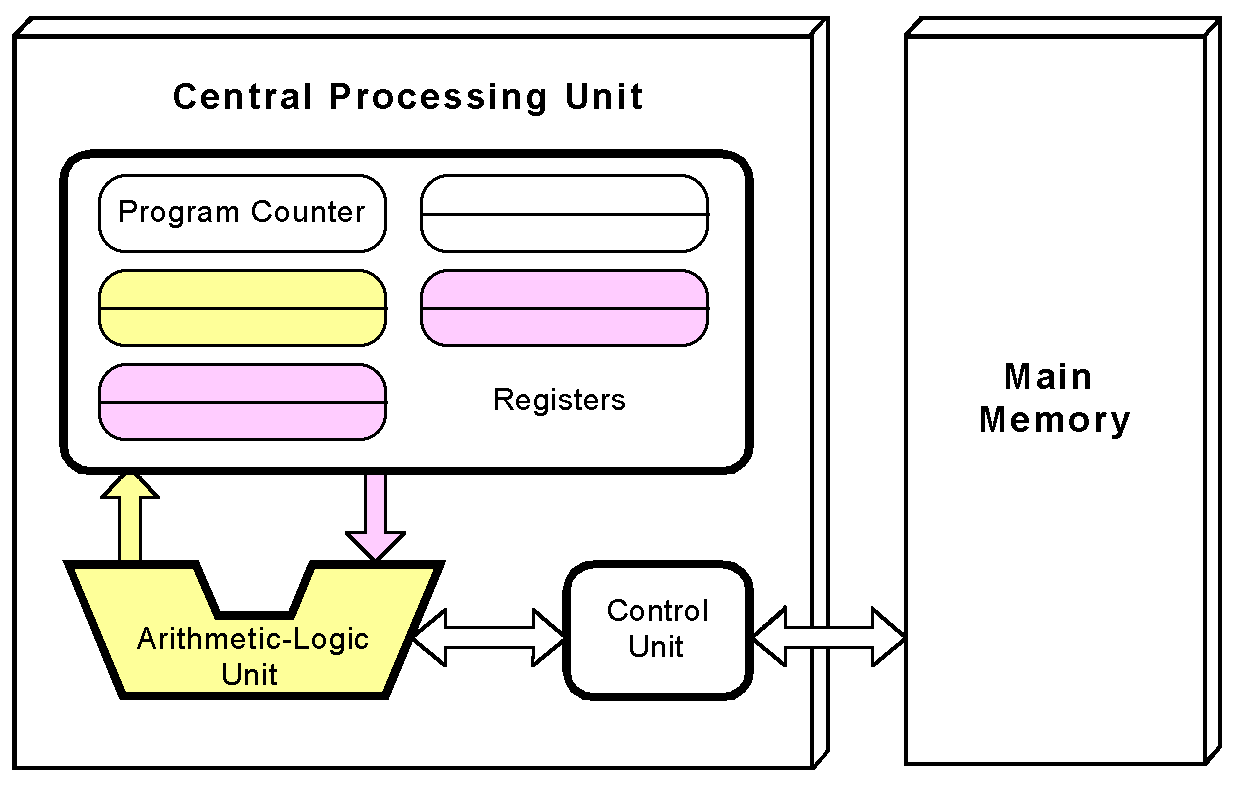 Tipos de Operaciones
Procesador-memoria
Transferencia de datos entre la CPU y la memoria
Procesador-E/S
Transferencia de datos entre la CPU y un modulo de E/S
Procesamiento de datos
Alguna operación aritmética o lógica sobre los datos
Control
Alteración de la secuencia de operaciones
Ej.: jump
[Speaker Notes: En general, las instrucciones con las que se cuenta son de los siguientes tipos:...]
Primer implementación de Von Neumann: La IAS
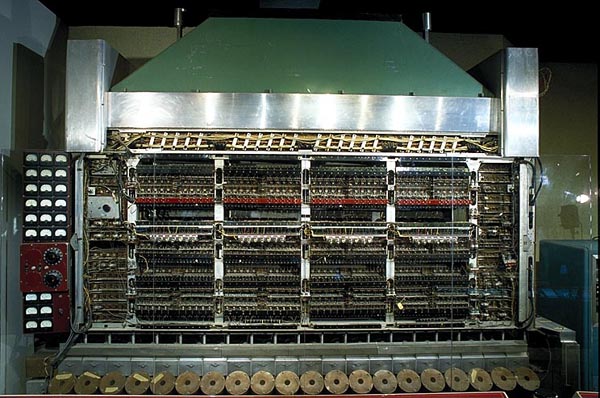 [Speaker Notes: La primera implementación de una computadora que presentaba las características del modelo de Von Neumann fue la IAS (Institute for Advanced Study, Princeton). Fue construida por el propio Von Neumann.]
IAS: Diagrama
[Speaker Notes: El diagrama de la IAS no es más que lo que ya habíamos mostrado como la arquitectura básica de Von Neumann.]
Estructura de la IAS
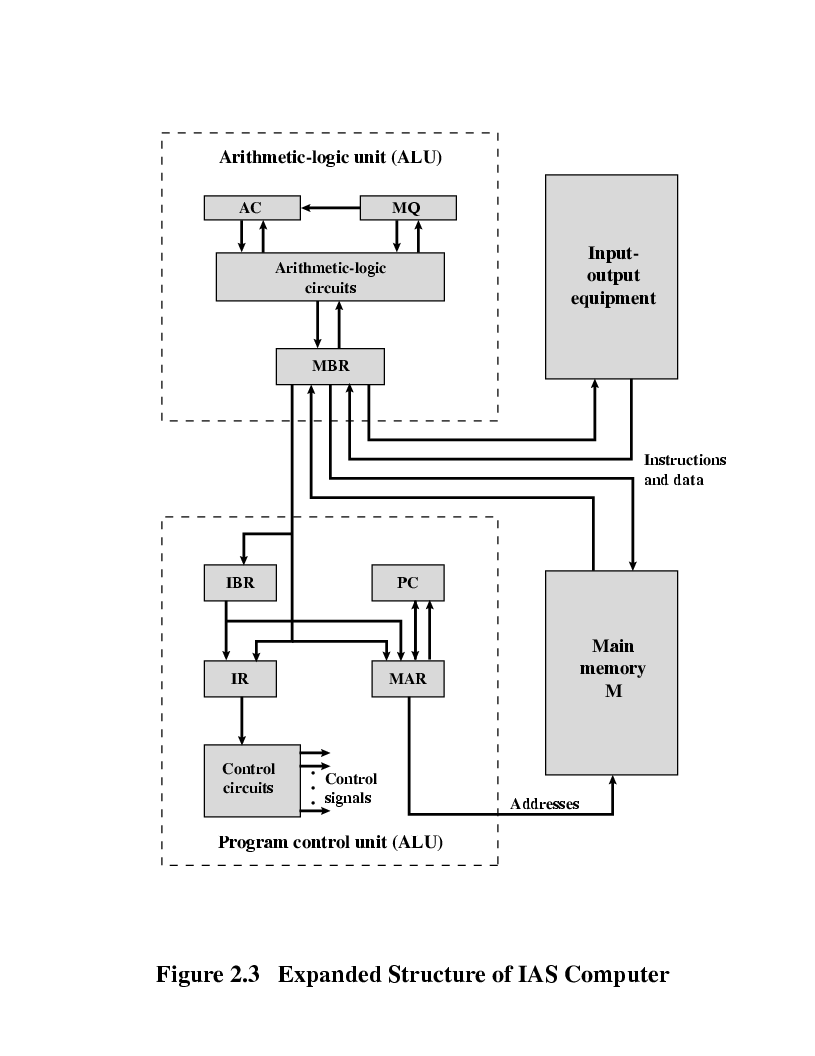 Registros
MBR: Memory Buffer Register
MAR: Memory Address Register
IR: Instruction Register
IBR: Instruction Buffer Register
PC: Program Counter
AC: Accumulator
MQ: Multiplier Quotient
(UC)
[Speaker Notes: Si miramos un poco más en detalle, lo que encontramos es la siguiente estructura. El CPU se encuentra dividido en dos subsistemas, por un lado la ALU con los registros que utiliza para realizar las operaciones y por otro la unidad de control con los registros necesarios para llevar a cabo el ciclo de instrucciones.]
Representación de los datos en la IAS
Organización de la memoria
1000 x 40 bit words
Número Binario
2 instrucciónes x 20 bit
Palabra número
0 1                                                                                    39
Signo
Palabra instrucción
0        8                             19 20         28                          39
Codop                      Dirección                       Codop                      Dirección
[Speaker Notes: En la IAS, la información se organizaba en palabras de 40 bits, sean datos o instrucciones de programa, por supuesto, estamos hablando de representación binaria. Las instrucciones, en realidad eran de 20 bits de modo de acomodar dos instrucciones por palabra.]
Instrucción
Palabra instrucción
0        8                             19
Codop                      Dirección
La parte codop (los primeros 8 bits) especifican cuál instrucción será ejecutada.

 La parte de la dirección (los 12 bits restantes) especifican un operando (en memoria) que participa de la operación.
[Speaker Notes: Las instrucciones estaban divididas en el código de operación, de 8 bits, y la dirección del operando que participaba en la operación. Estas direcciones eran de 12 bits, permitiendo acceder una memoria de a lo sumo 4 Kb.]
Máquina von Neumann
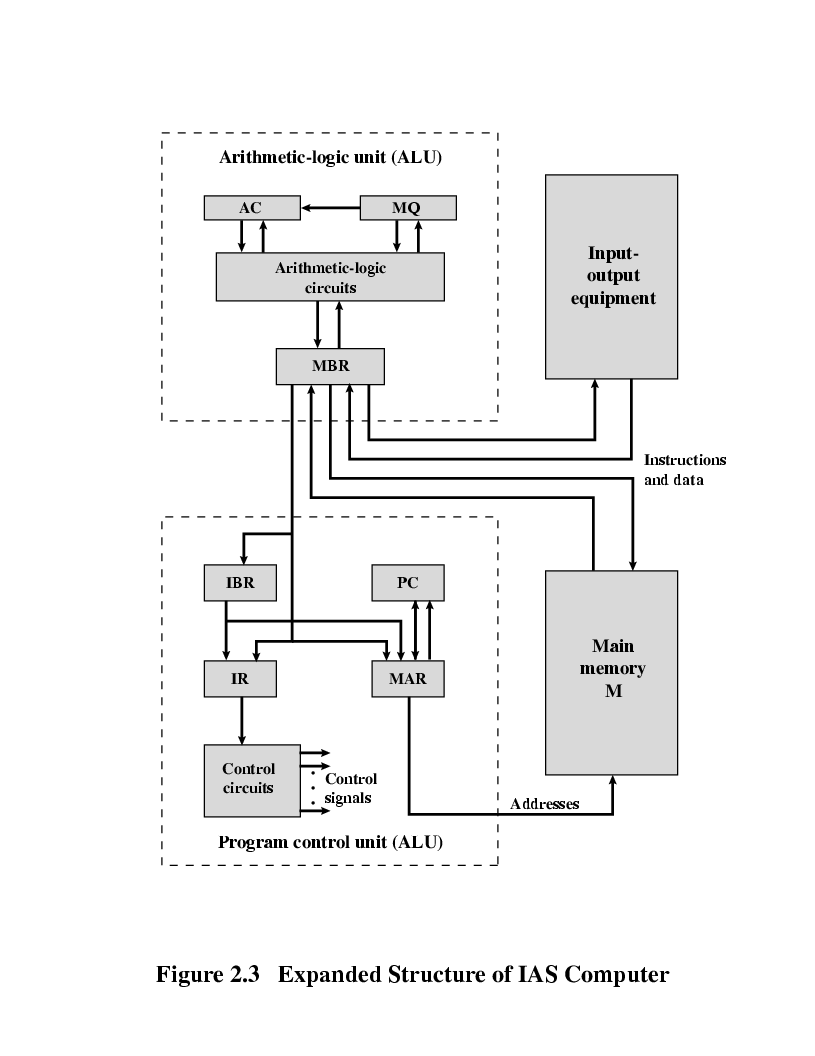 Detalles de la estructura
MBR:
Memory Buffer Register

Contiene una palabra que debe ser almacenada en la memoria, o es usado para recibir una palabra procedente de la memoria.
(UC)
Máquina von Neumann
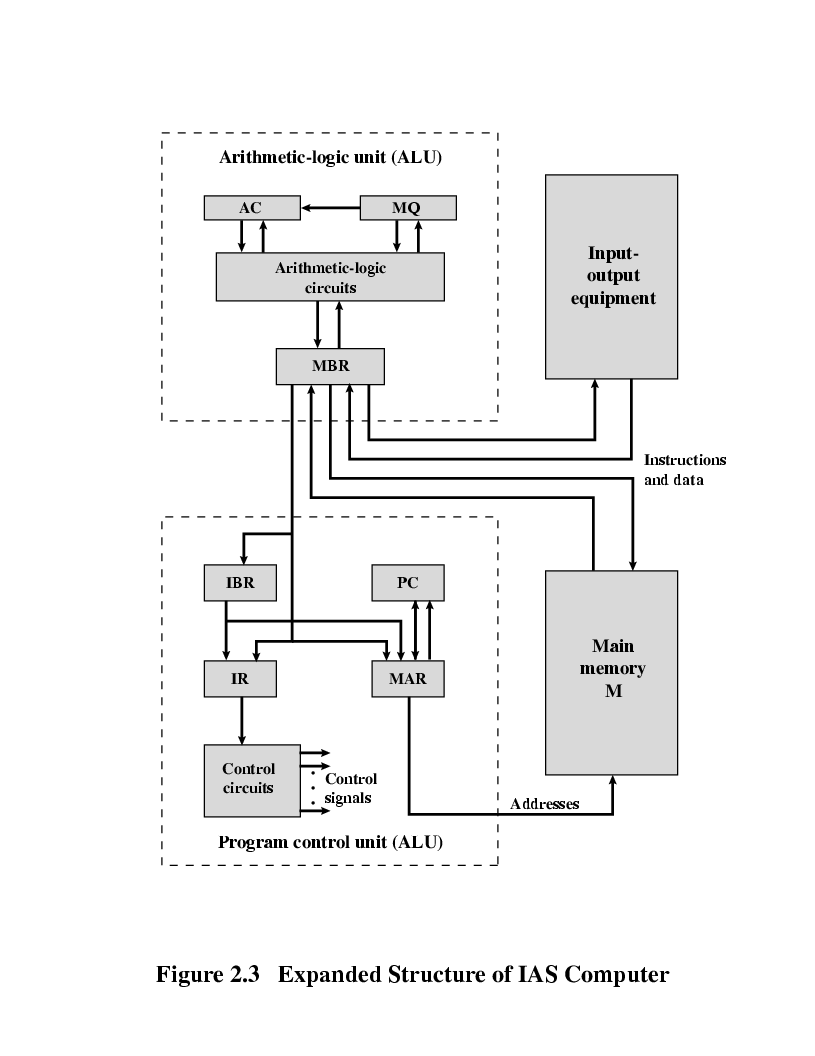 Detalles de la estructura
MAR:
Memory Adress Register

Especifica la dirección en memoria de la palabra que va a ser escrita o leída en MBR.
(UC)
Máquina von Neumann
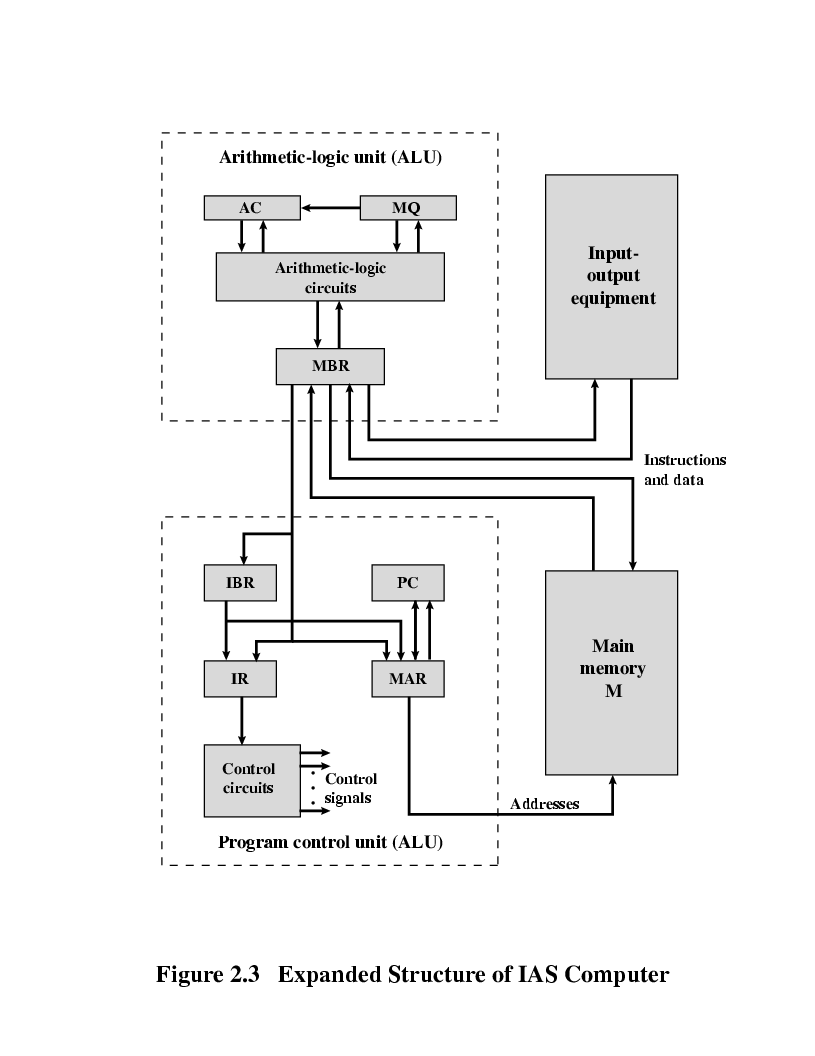 Detalles de la estructura
IR:
Instruction Register

Contiene los 8 bits del código de operación de la instrucción que se va a ejecutar.
(UC)
Máquina von Neumann
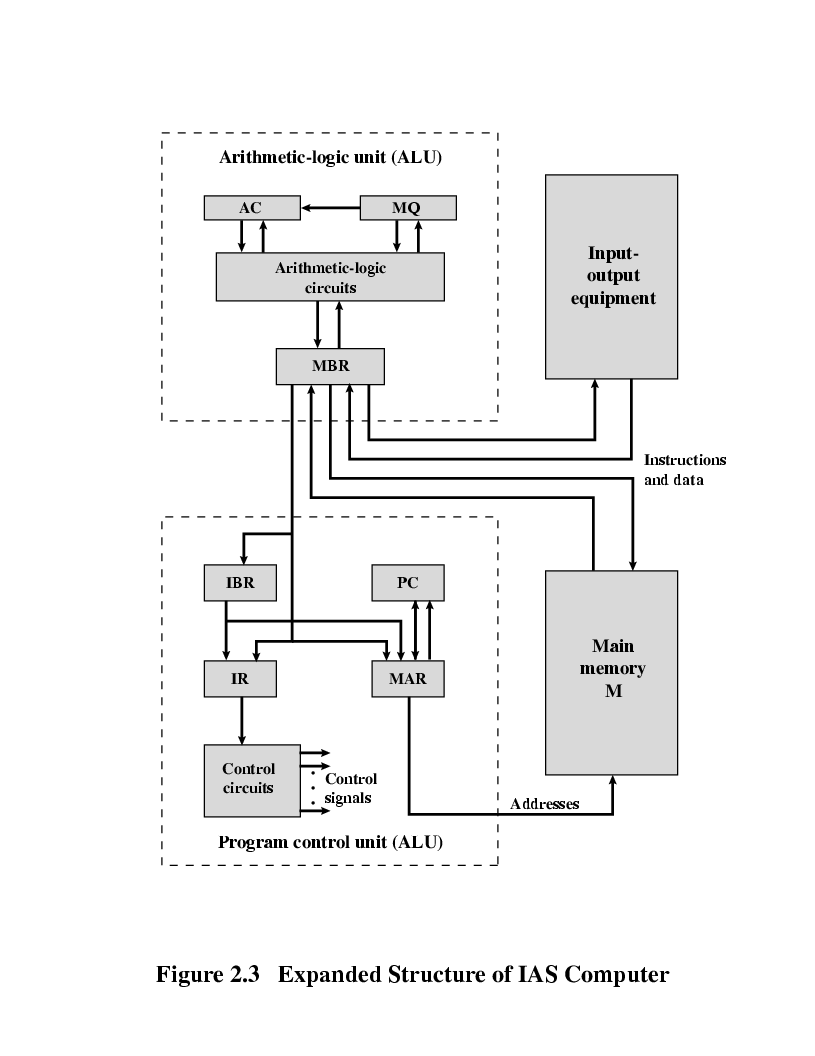 Detalles de la estructura
IBR:
Instruction Buffer Register

Empleado para almacenar temporalmente la instrucción contenida en la parte derecha de una palabra en memoria.
(UC)
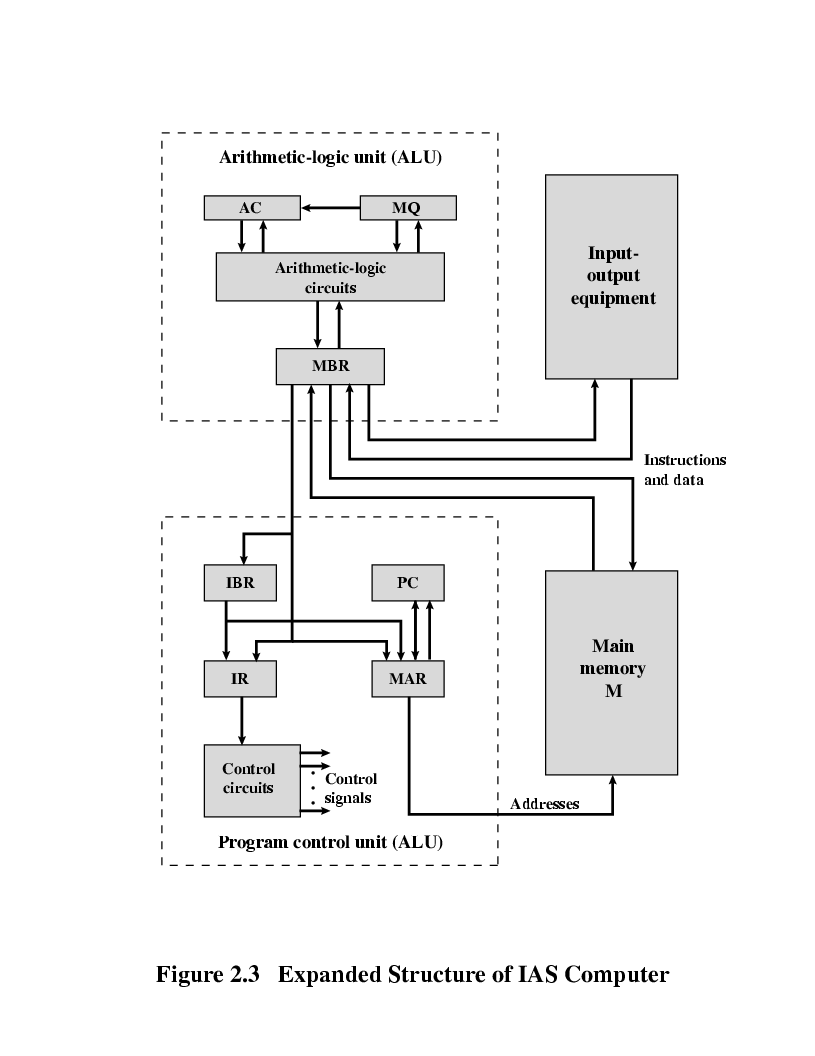 Detalles de la estructura
PC:
Program Counter

Contiene la dirección de la próxima pareja de instrucciones que van a ser captadas de la memoria.
(UC)
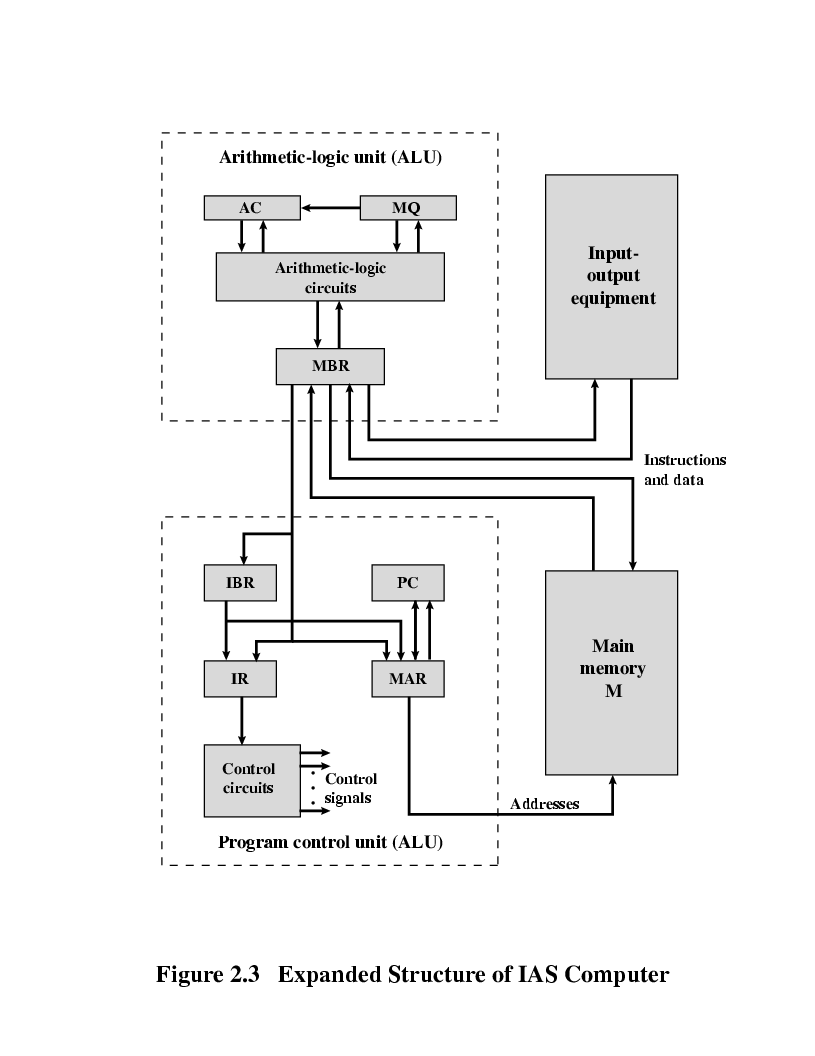 Detalles de la estructura
AC y MQ:
Accumulator y Multiplier Quotient

Se emplean para almacenar operandos y resultados de operaciones de la ALU temporalmente. Por ejemplo, el resultado de multiplicar dos números de 40 bits es un número de 80 bits; los 40 bits más significativos se almacenan en AC y los menos significativos se almacenan en MQ.
(UC)
Diagrama de flujo parcial de las operaciones de la IAS
Registros en otras arquitecturas
[Speaker Notes: Otras arquitecturas, especialmente las más modernas, cuentan con mayor cantidad de registros con métodos de acceso diferentes; por ejemplo, en la columna 1 vemos la estructura de registros de un procesador MIC68000, en la 2 tenemos los registros con que contaba un procesador 8086 y en la 3 los de un 80386, este último permitiendo acceder a los mismo en forma parcial para poder proveer compatibilidad hacia atrás.]
Modelo de von NeumannBus del Sistema
[Speaker Notes: Una de las partes más importantes de una computadora es el medio de comunicación sobre el cual se interconectan las unidades que hemos mencionado. Es común encontrar tres canales que son denominados bus de datos, direcciones y control. Estos canales son utilizados para realizar los intercambios que sean necesarios para la ejecución de los programas.]
Una posible configuración
[Speaker Notes: En esta transparencia vemos una posible configuración de un sistema completo. Por un lado se tiene el procesador con sus buses locales, que se conecta a la memoria a través de un bus y a los dispositivos de I/O a través de otro. Las posibles interacciones entre estos canales, y de ellos con el procesador, son administradas por un controlador de bus que se ocupa de repartir tiempos de acceso al CPU o eventuales accesos directos a memoria.]
Buses
Bus = Vía comunicación que conecta 2 o más dispositivos
En general “broadcast” (todos lo ven)
En general agrupados
Varios canales en un grupo
Ej: Data bus de 32 bits, son 32 canales de 1 bit
[Speaker Notes: Los buses no son más que un medio físico a través del cual se conectan dispositivos que deben mantener cierta comunicación. Este medio físico suele ser un grupo de "cables" que pueden transportar una cierta cantidad de bits; adicionalmente habrá lineas de control asociadas a las interacciones que los dispositivos deben llevar a cabo. Estas lineas de control serán las que sean capaces de resolver la contienda por el uso del medio cuando este no es dedicado.]
Data Bus
Transfieren información
Su tamaño es un punto clave en la performance del sistema
8, 16, 32, 64 bits
[Speaker Notes: El bus de datos es un punto clave en el rendimiento del sistema. el tamaño del bus (cantidad de hilos) es del tamaño de la palabra sobre la que trabajamos y mientras más grande sea esta más información podrá ser transladada en simultáneo y, consecuentemente, más rápido se realizarán las lecturas y/o escrituras.]
Address bus
Identifican la fuente o destino de un dato
Ej: la CPU necesita leer una instrucción (dato) de una locación en memoria
Su tamaño determina la capacidad máxima de memoria del sistema
Ej: el Intel 8080 tiene 16 bit => 64k de espacio direccionable
[Speaker Notes: El bus de direcciones define la fuente o destino de los datos colocados en el bus de datos. Su tamaño determina la cantidad máxima de memoria que puede ser direccionable, y consecuentemente la cantidad máxima de memoria del sistema.]
Control Bus
Control y sincronización 
Señal de lectura escritura a memoria
Señales del reloj
Solicitud de interrupción
[Speaker Notes: El bus de control es el canal que usarán los dispositivos conectados para comunicarse qué tarea debe realizarse con los datos y las direcciones puestas en los otros buses. Por ejemplo, dada una dirección colocada en el bus de direcciones, y un dato colocado en el bus de datos, se pedirá su escritura en memoria.]
Modelos no von Neumann
Cuello de von Neumann
El procesador ejecuta una instrucción por vez…
Comunicación con Memoria y E/S empeoran la cosas..
Mejoras:
Buses especializados (DSP’s usan buses de address y datos separados para instrucciones y operandos)
Interrupciones
Unidades de punto flotante
Caches, 
Pipelines
Otro enfoque: apartarse de la arquitectura clásica de von Neumann.
Agregar procesadores es una posibilidad…
[Speaker Notes: Por otro lado, existen modelos de cómputo que no pueden ser encuadrados en el modelo de Von Neumann. Estos modelos surgen para intentar palear con los problemas intrínsecos del modelo. El mayor de los problemas, es lo que denominamos cuello de botella de Von Neumann, que es el hecho de que las instrucciones se ejecutan de a una por vez independientemente de si estas pueden realizarse en paralelo y que la comunicación con la memoria como unidad externa empeora esta situación.
	Las mejoras que pueden operarse sobre este modelos para sobreponerse a estos problemas son:...
	Otra posibilidad es apartarse del modelo cambiando conceptualmente la forma en la que se entiende el "cómputo".]
Modelos no von Neumann
A finales de los 60’ los sistemas de computo “high-performance” fueron equipados con procesadores duales para mejorar su desempeño.
En los 70’ supercomputadoras con 32 procesadores.
En los 80’ con 1000 procesadores
En 1999, IBM anuncio su sistema “Blue Gene” que contiene aprox.  1 millón de procesadores.
[Speaker Notes: Modelo High Performance.]
Modelos no von Neumann
El procesamiento paralelo es una de las formas de mejorar el poder de cómputo.
Otras ideas más radicales:
Computadoras genéticas
Computadoras cuánticas
Sistemas Dataflow.
[Speaker Notes: Otros modelos ni siquiera viven cerca del paradigma de Von Neumann sino que apelan a cambios radicales en lo que significa computabilidad.]
La jerarquía de niveles de una computadora
Una computadora es mucho más que chips.
Para que la computadora haga “algo” necesita software
Para escribir programas complejos se suele dividir el problema en módulos que resuelven problemas mas simples
En las computadoras 
Varios niveles de máquinas “virtuales”
[Speaker Notes: Cuando hablamos de jerarquía de niveles de una computadora nos estamos refiriendo a la forma en la que dividiremos en niveles de abstracción las tareas que se llevarán a cabo a fin de computar.
	Una computadora es mucho más que su organización interna de componentes electrónicos. Necesita software, debe proveer la posibilidad de escribir nuevos programas, etc. Para llevar esto a cabo en forma ordenada existe una categorización en niveles "virtuales" que permitirán descargar diferentes responsabilidades dependiendo de cuán arriba (más abstracto) o abajo (más concreto) queramos ubicarnos.]
Jerarquía de niveles
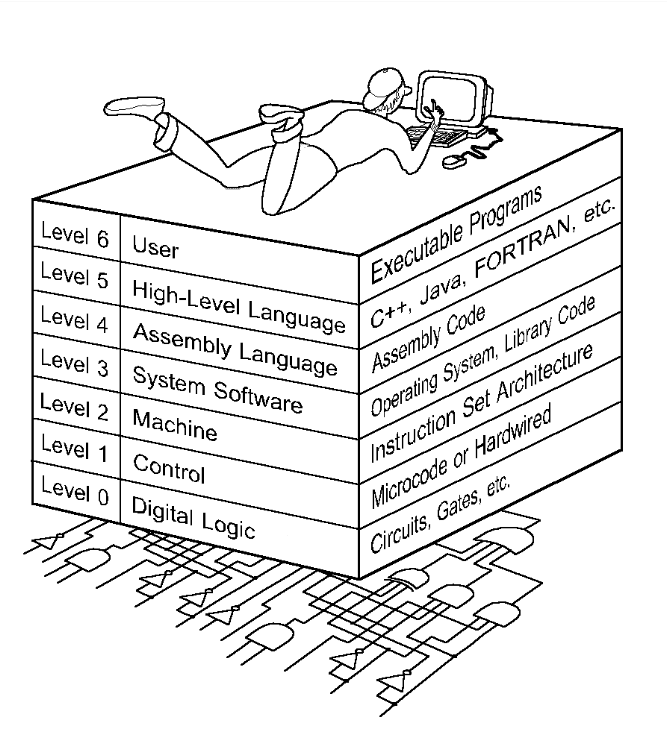 Cada capa es una máquina virtual que abstrae a las maquina del nivel inferior.

Las máquinas, en su nivel, “interpretan” sus instrucciones particulares, utilizando servicios de su capa inferior para implementarlas.

En última instancia los circuitos terminan haciendo el trabajo…
[Speaker Notes: Esta es la división más comúnmente aceptada:...
	El comportamiento general es que cada nivel brinda cierta interfaz que abstrae los niveles inferiores permitiendo montar sobre ellos nuevos niveles aun más abstractos.]
Jerarquía de niveles
Level 6: Nivel Usuario
Ejecución de programas e interfaces de usuario.
Pensamos en terminos de la aplicación que se ejecuta
Level 5: Lenguajes de alto nivel
El nivel donde interactuamos cuando escribimos programas en Haskell, C, Java, etc.
Pensamos el algoritmos, TADs, etc.
Jerarquía de niveles
Level 4: Nivel de Lenguaje Ensamblador
Lenguaje ensamblador, en general producido por compiladores, o escrito directamente por programadores. 
Muy cercano a la arquitectura de la computadora.
Level 3: Nivel del software del Sistema
Controla la ejecución de los procesos del sistema.
Protege los recursos.
Brinda servicios para acceder a dispositivos de E/S
Muchas instrucciones en Assembler pasan este nivel sin modificación.
Jerarquía de niveles
Level 2: Nivel del Lenguaje de máquina
También conocido como nivel ISA (Instruction Set Architecture).
Consiste en las instrucciones particulares para la arquitectura de la maquina.
Los programas escritos en lenguaje de maquina no necesitan compilación ni ensamblado.
Jerarquía de niveles
Level 1: Nivel de Control
La unidad de control (UC) decodifica y ejecuta instrucciones y mueve datos a traves del sistema.
Puede ser microprogramada o “cableada”. 
Un microprograma es un programa escrito en un lenguaje de bajo nivel que puede ser implementado en el hardware.
Las UC “cableadas” tienen hardware que ejecuta directamente las instrucciones en código de maquina
Hardwired vs. Micro-programada
Jerarquía de niveles
Level 0: Nivel de Lógica Digital
Aquí encontramos los circuitos digitales (chips).
Son básicamente compuertas y cables.
Implementan la lógica matemática de los niveles superiores.
Links
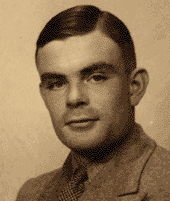 http://www.turing.org.uk
John von Neumann, “First Draft of a Report on the EDVAC”, 1946 (en sección download)
Computer Architecture home page: www.cs.wisc.edu/~arch/www
Null, L. and J. Lobur. The Essentials of Computer Organization and Architecture, Jones and Bartlett Publishers, Feb. 2003